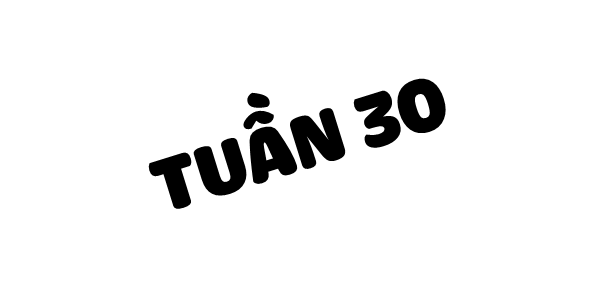 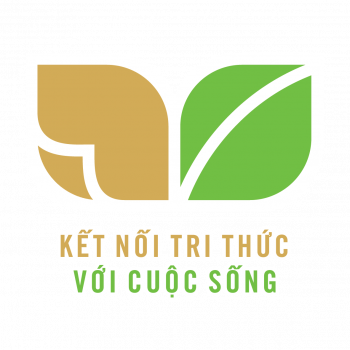 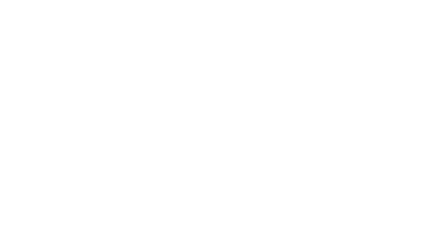 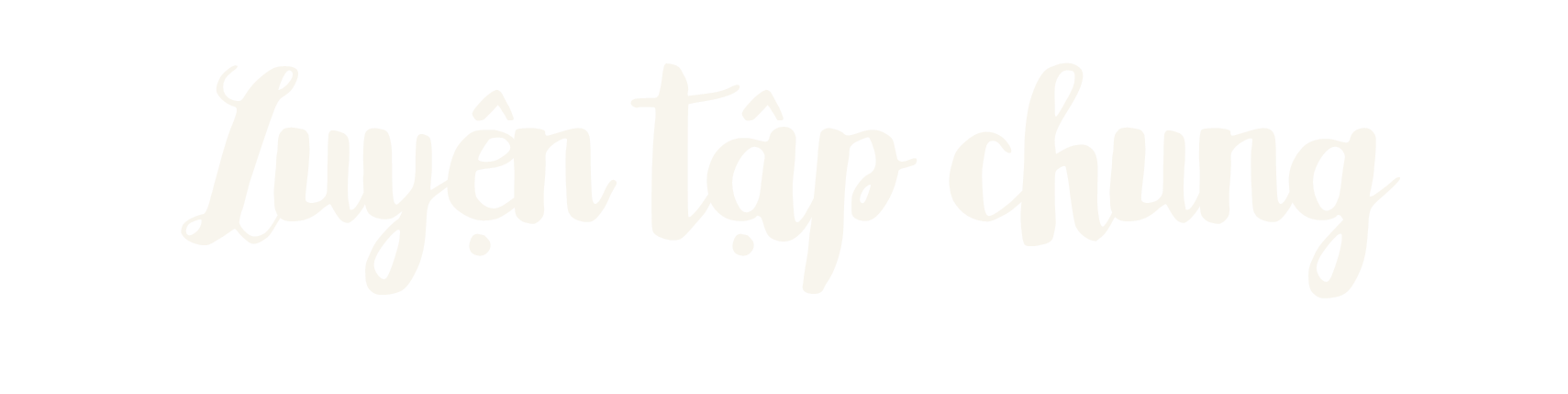 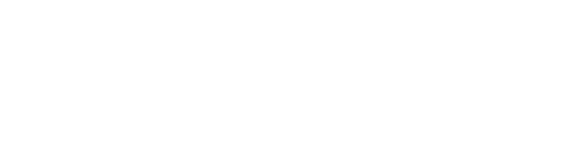 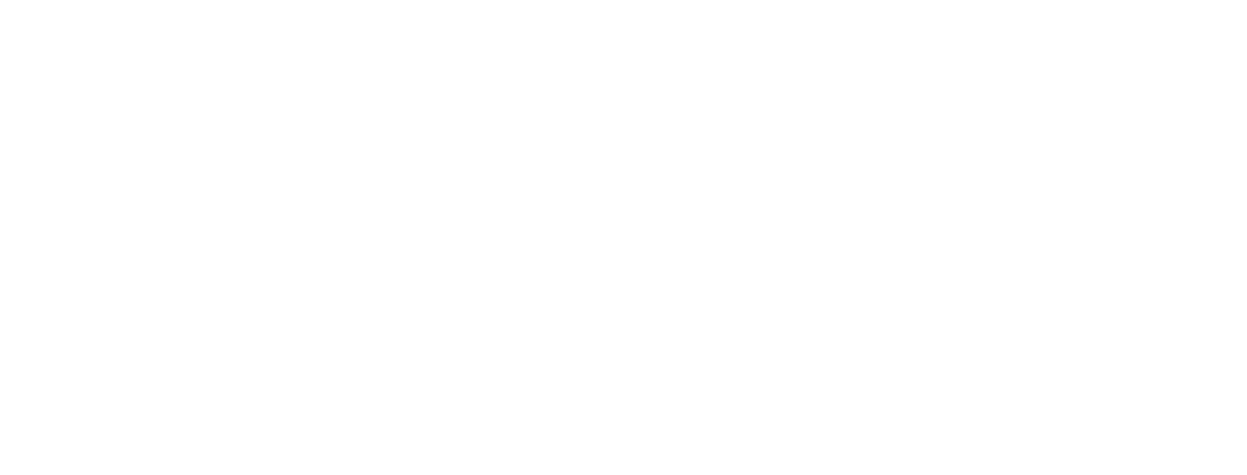 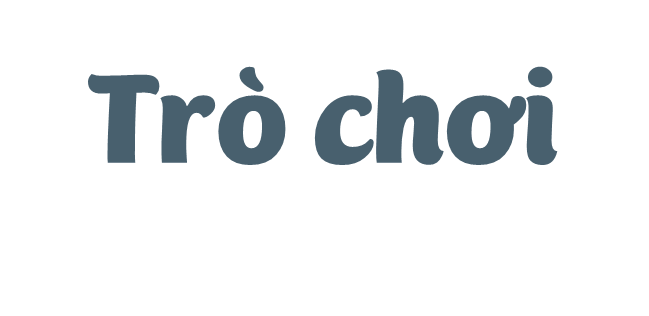 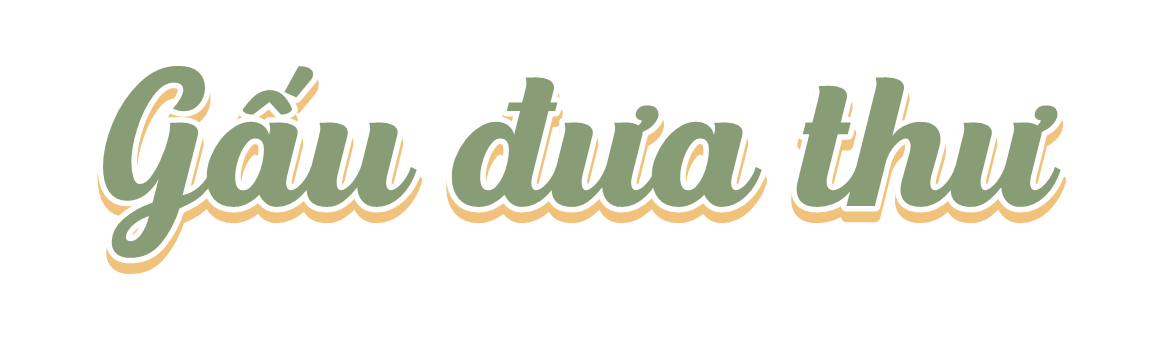 Hãy trả lời các câu hỏi để giúp bạn gấu đưa thư đến những bạn khác trong khu rừng nào.
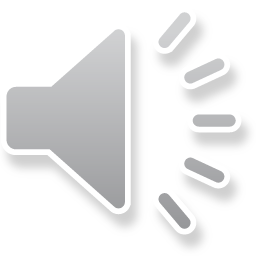 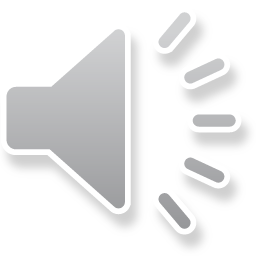 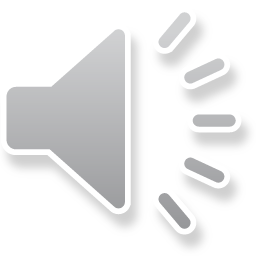 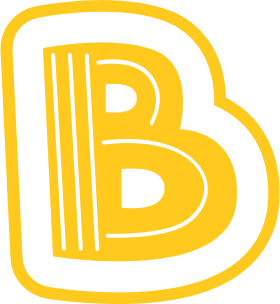 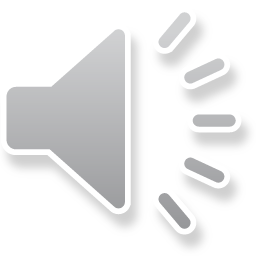 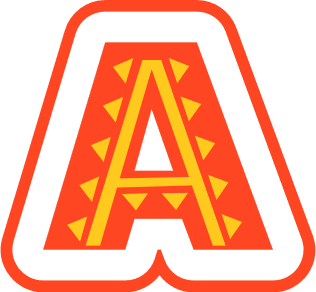 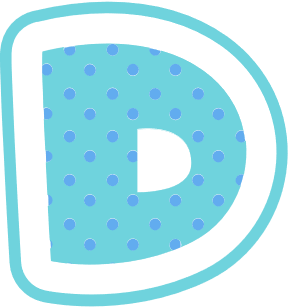 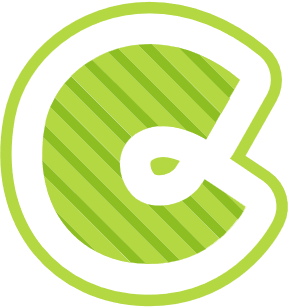 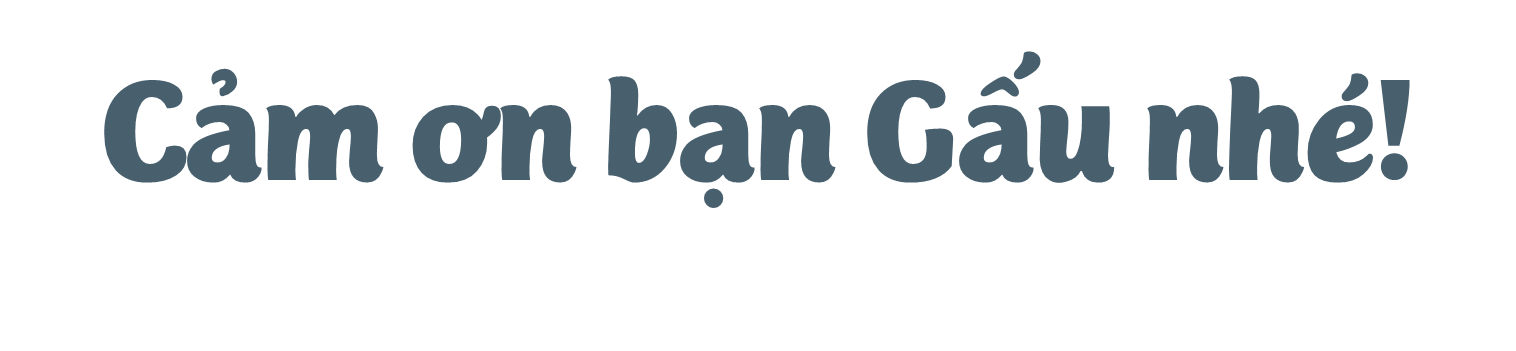 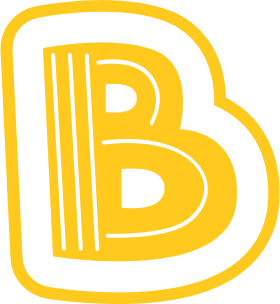 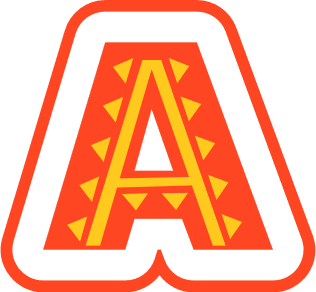 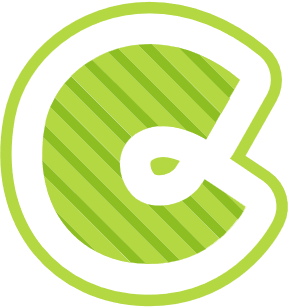 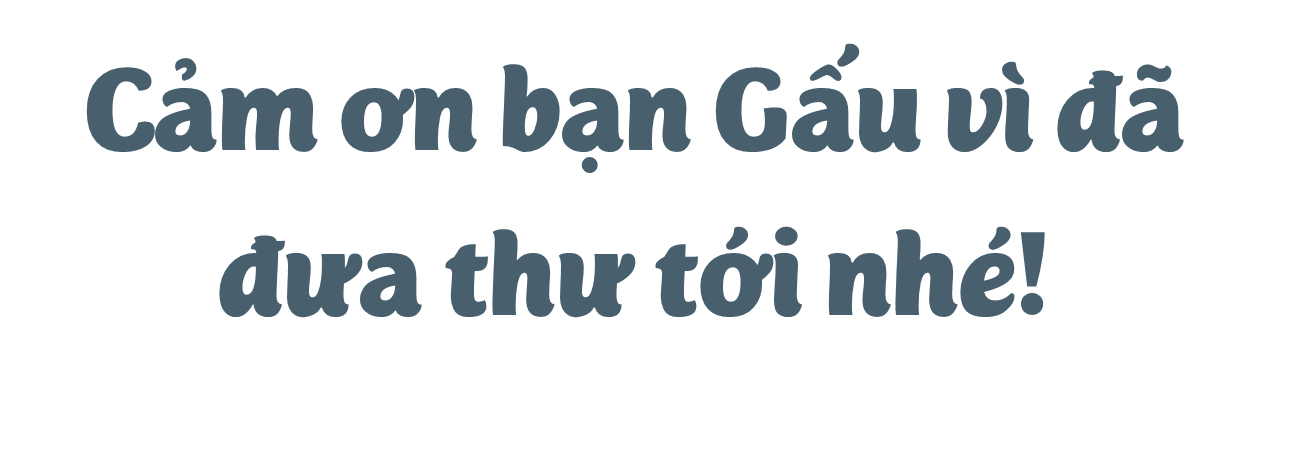 Shout "Bingo" if you get five in a row!
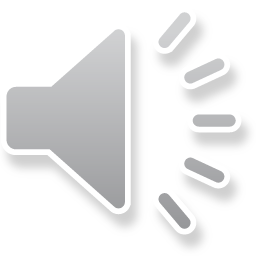 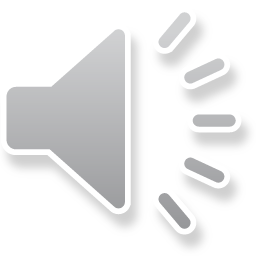 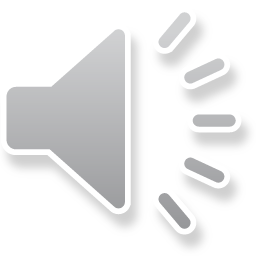 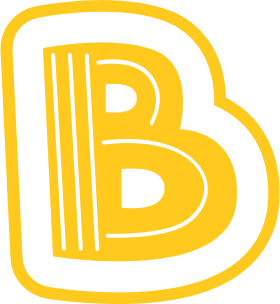 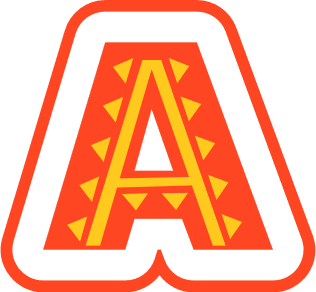 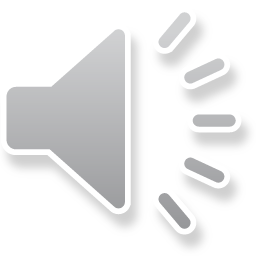 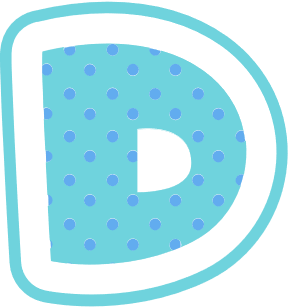 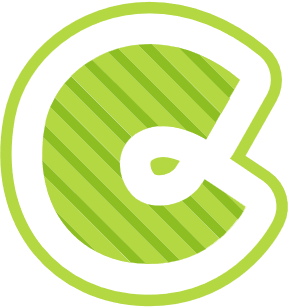 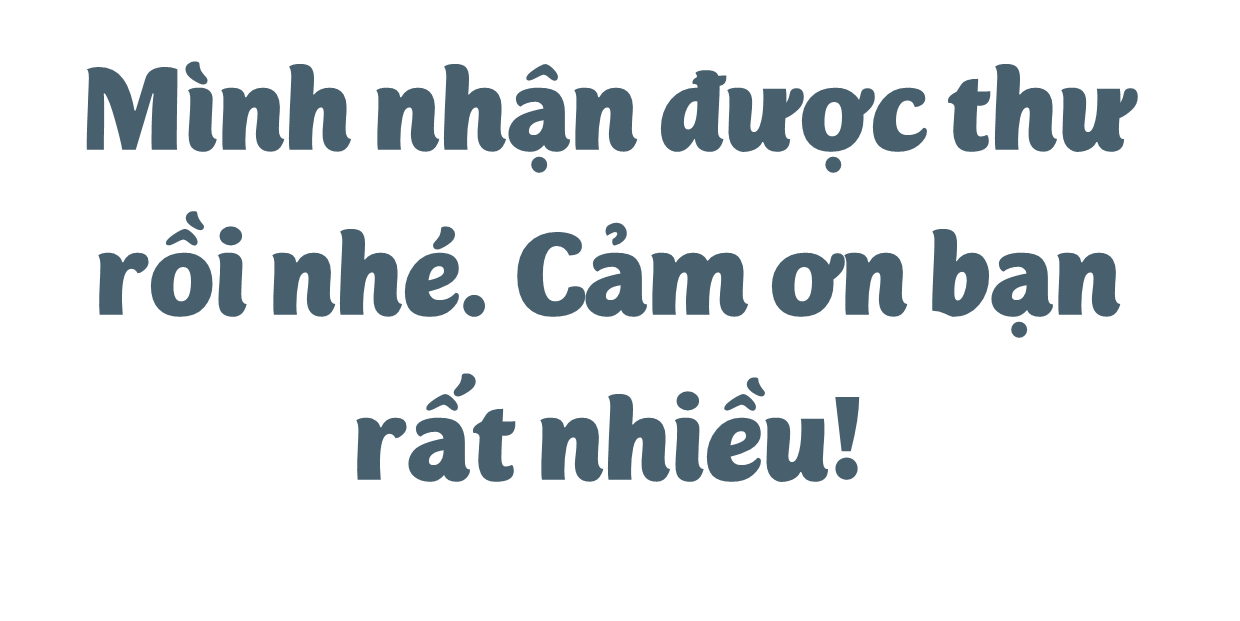 Aaron
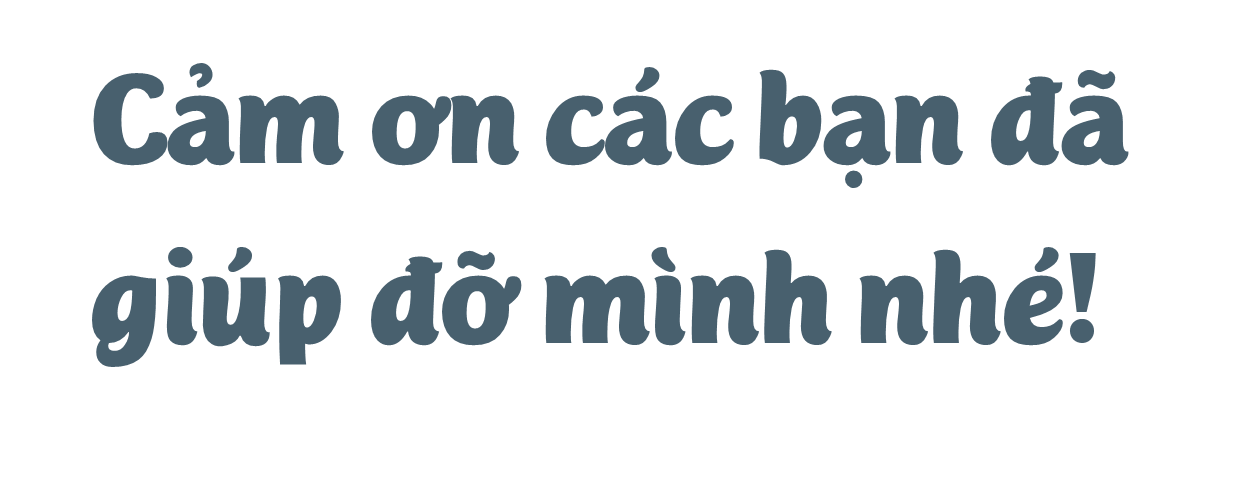 See You Next time!
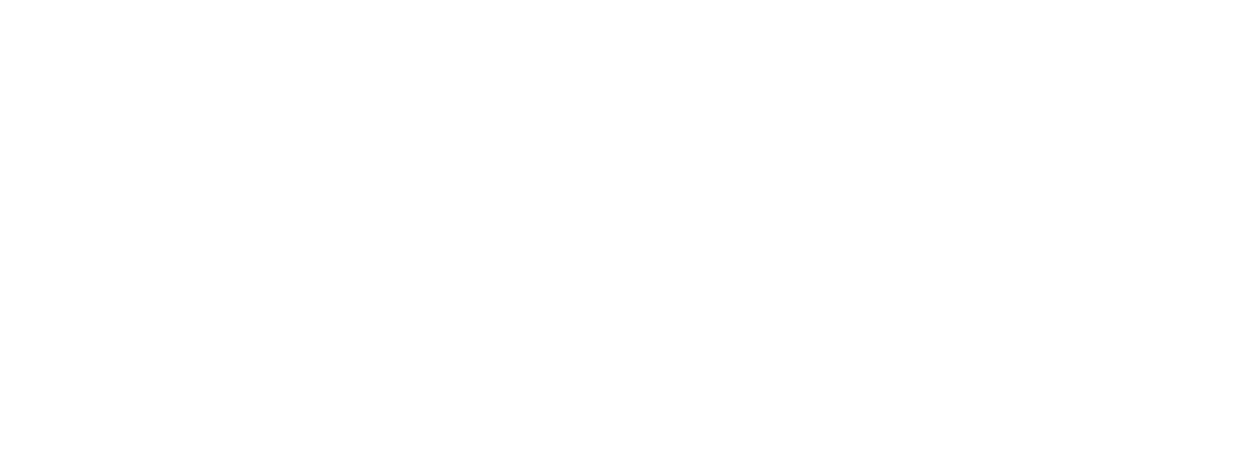 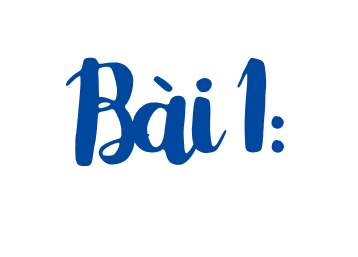 Tính (theo mẫu)
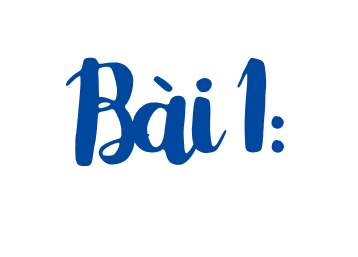 Tính (theo mẫu)
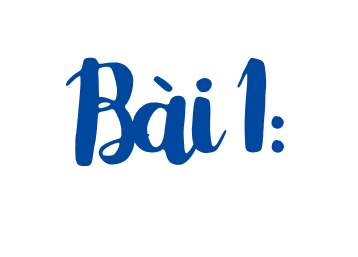 Tính (theo mẫu)
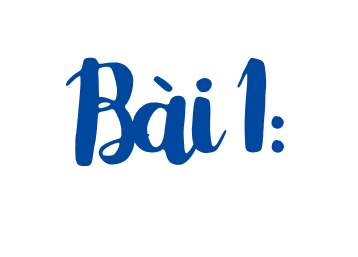 Tính (theo mẫu)
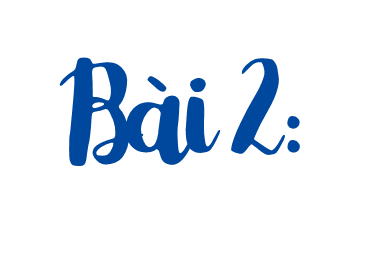 Tìm phân số thích hợp
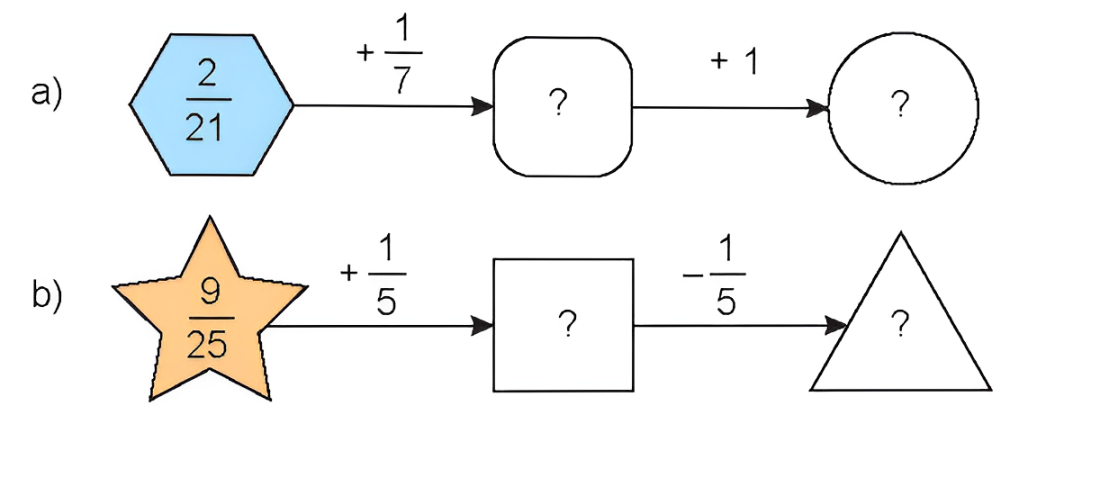 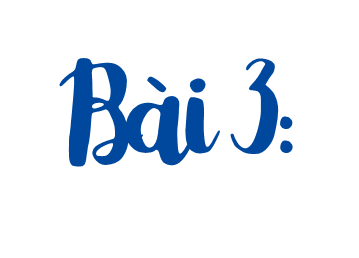 Rô-bốt còn      chai nước giặt. Rô-bốt quyết định dùng      chai nước giặt để giặt chăn, rồi dùng thêm     chai nước giặt để giặt quần áo. Hỏi khi ấy chai nước giặt còn lại mấy phần?
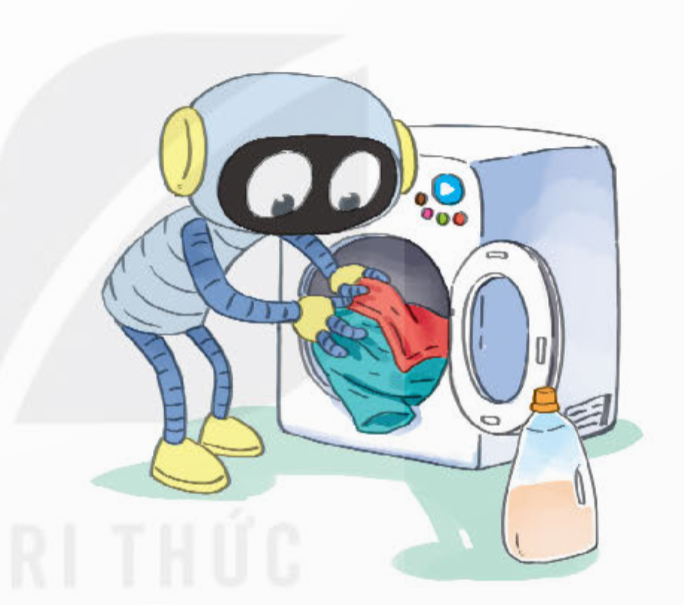 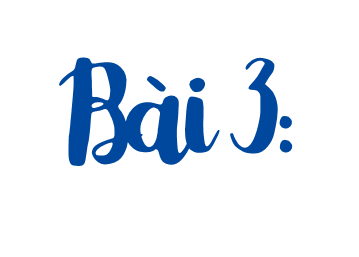 Bài giải:
Chai nước giặt còn lại số phần là:
(chai)
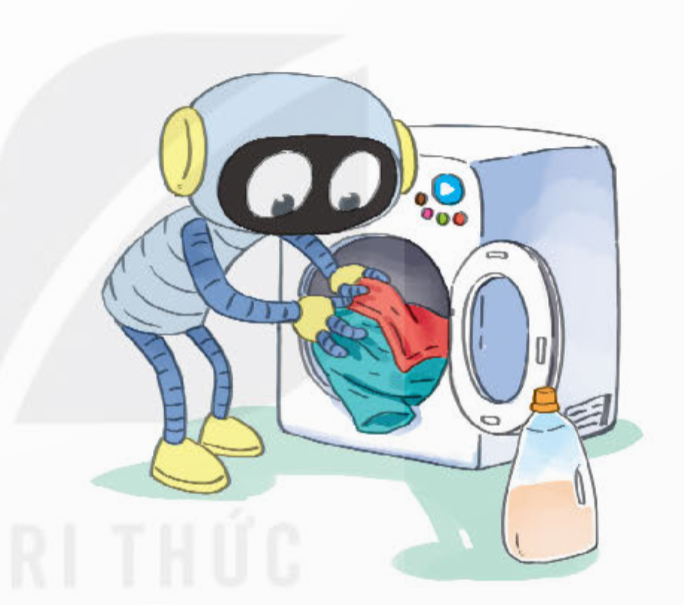 Đáp số:
chai
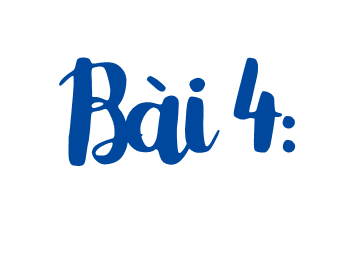 Tìm phân số thích hợp
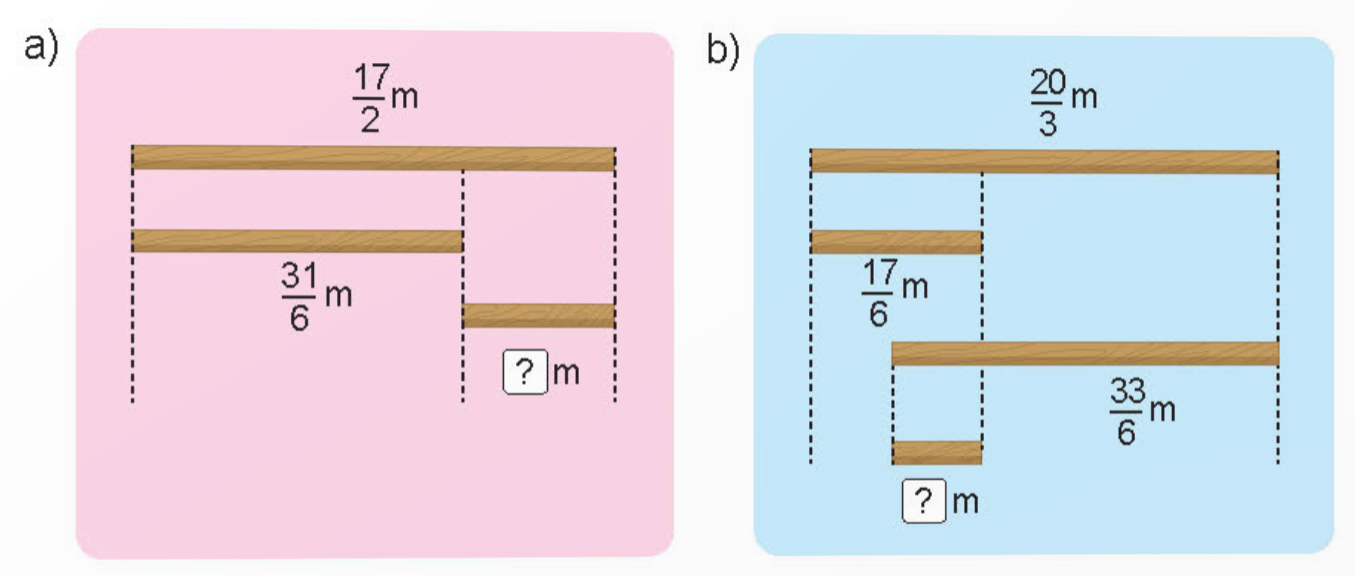 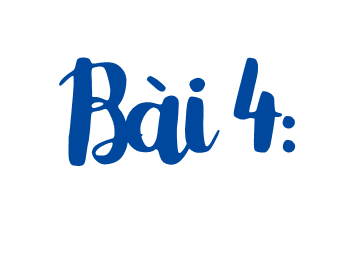 Tìm phân số thích hợp
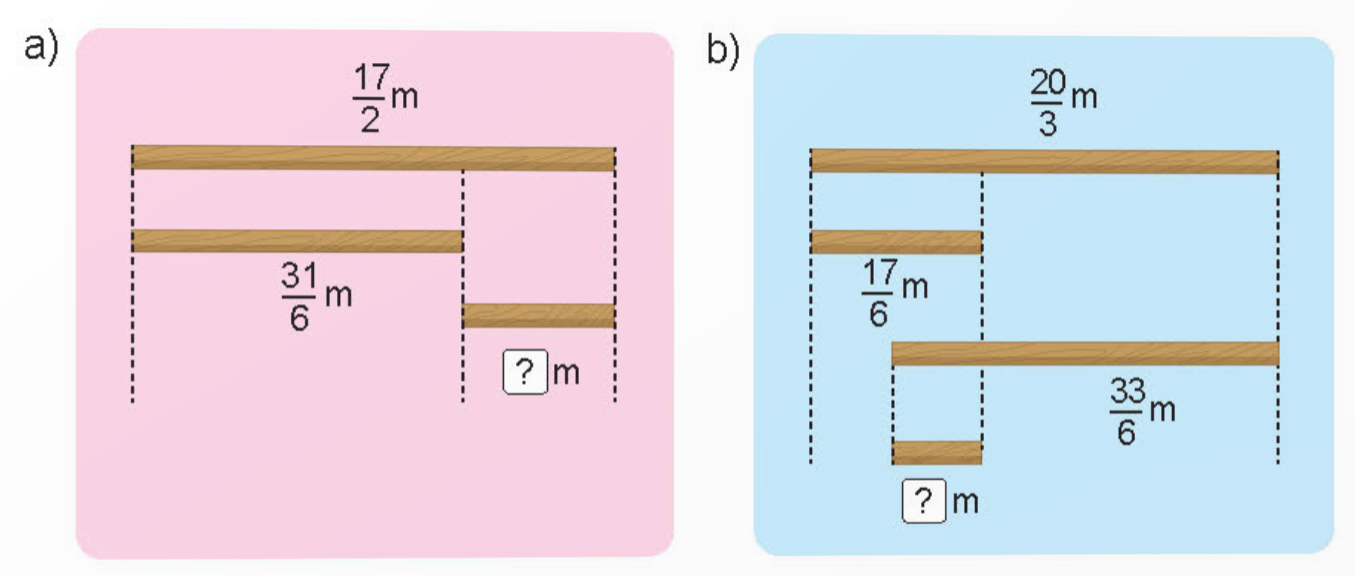 Phân số tích hợp điền vào ô trống:
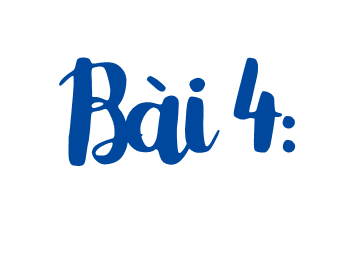 Tìm phân số thích hợp
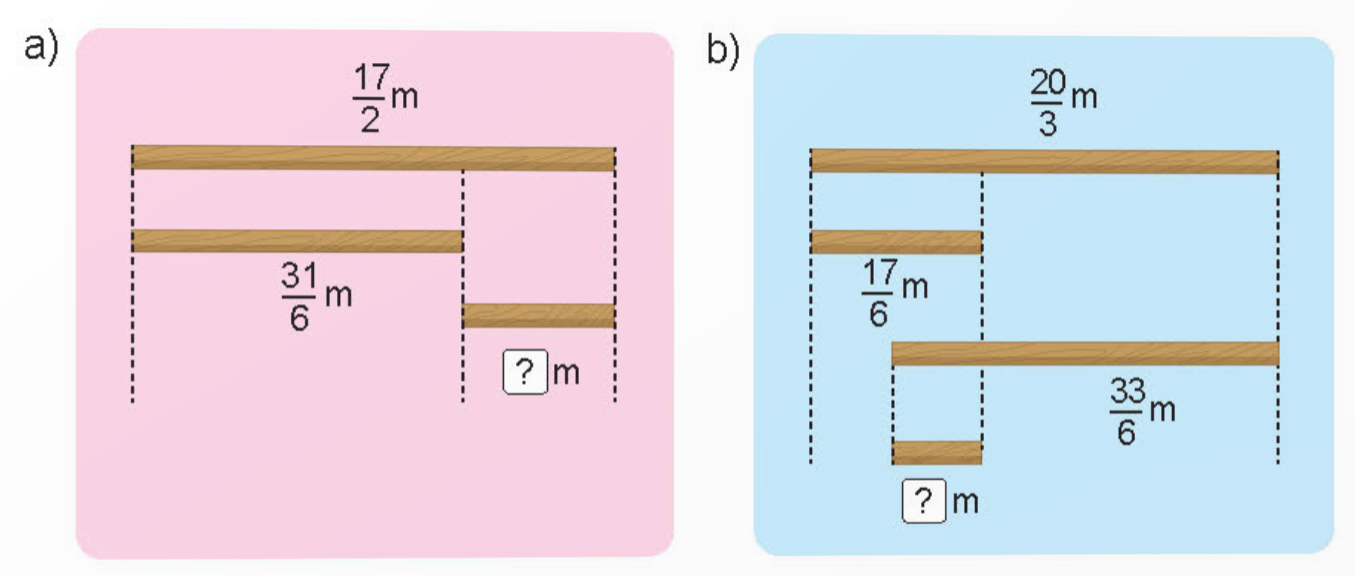 Phân số tích hợp điền vào ô trống:
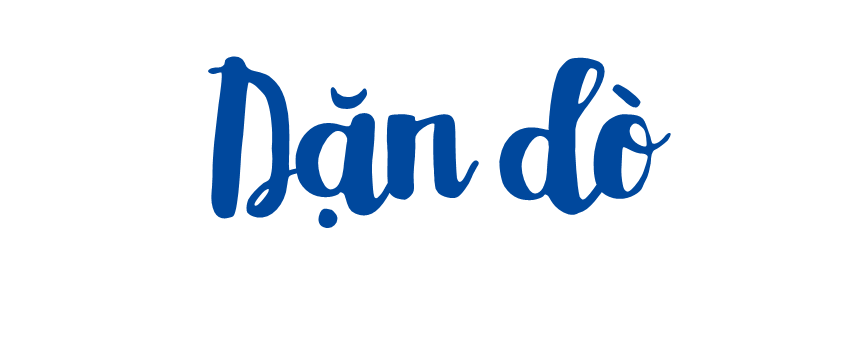 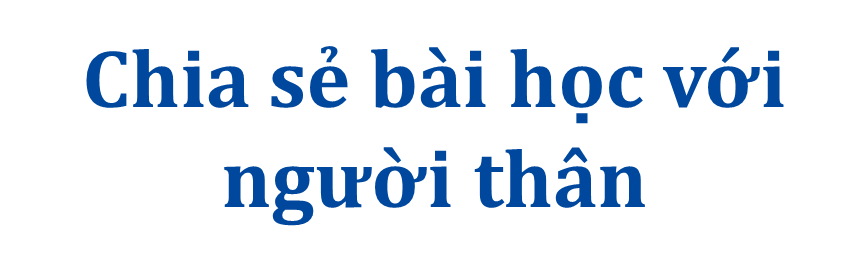 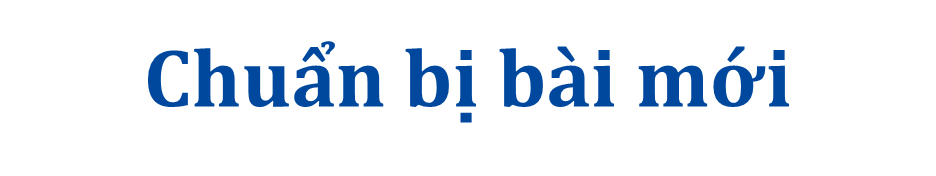 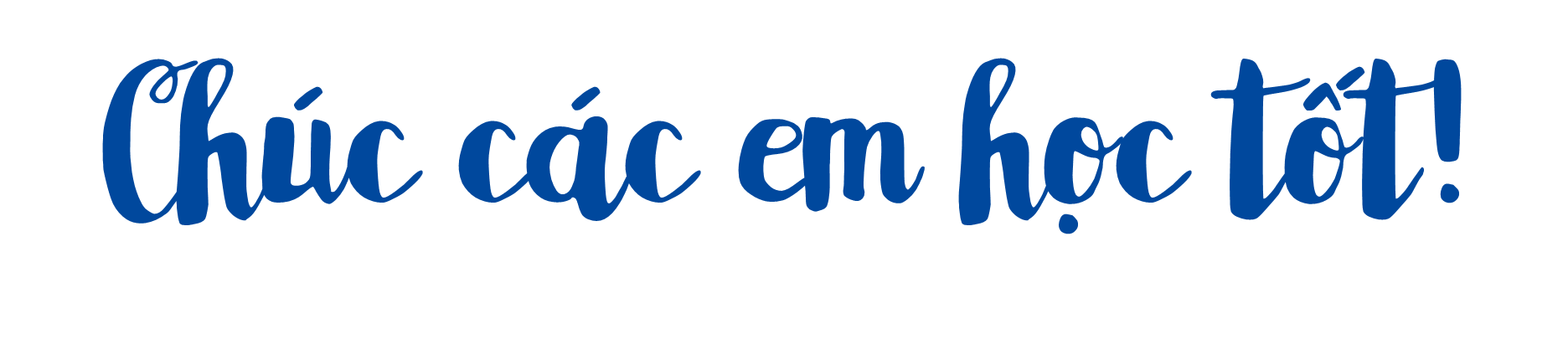